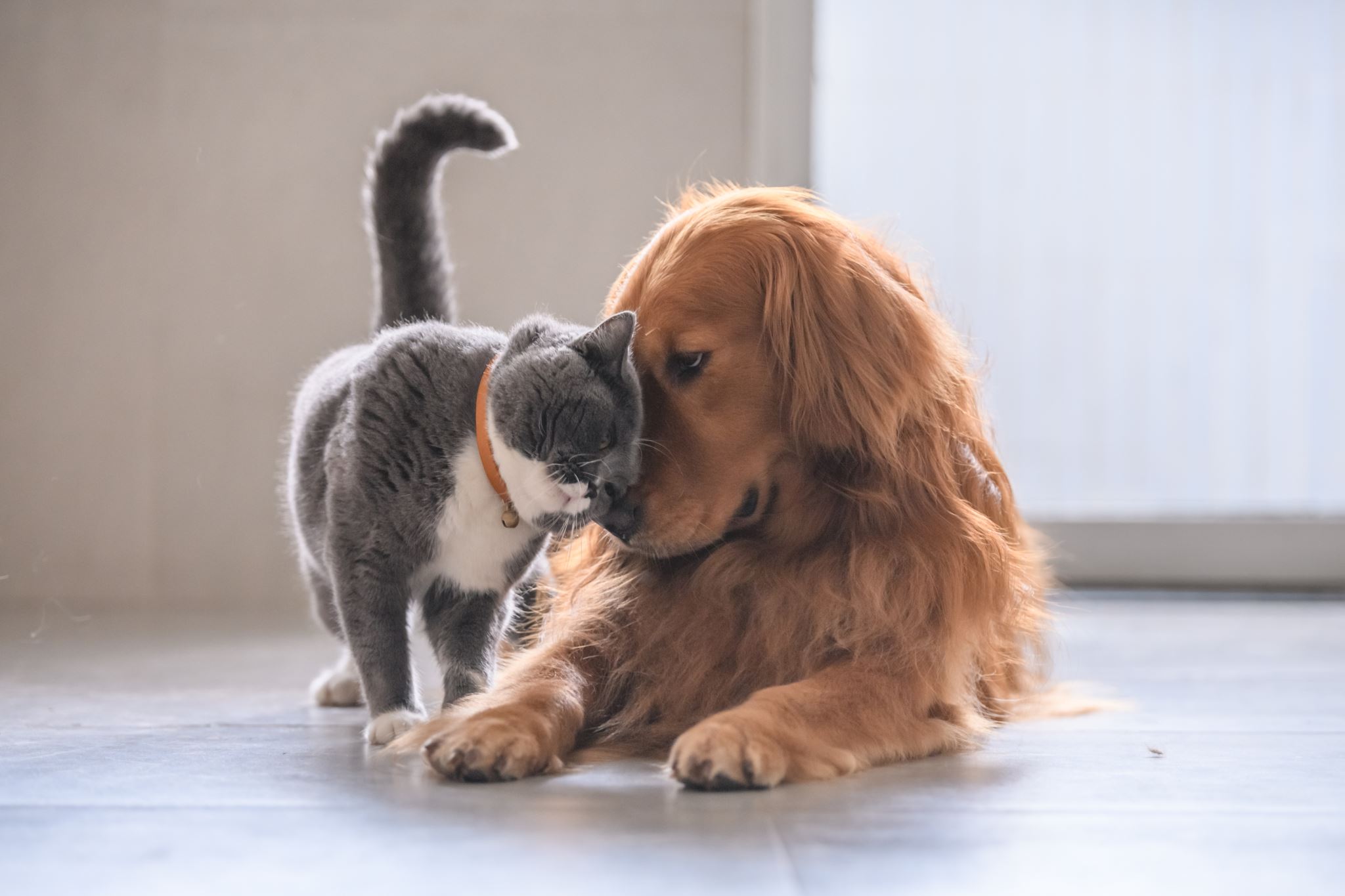 Future design
Laget av: simen, sofie, rodas, Thusiha
Introduksjon
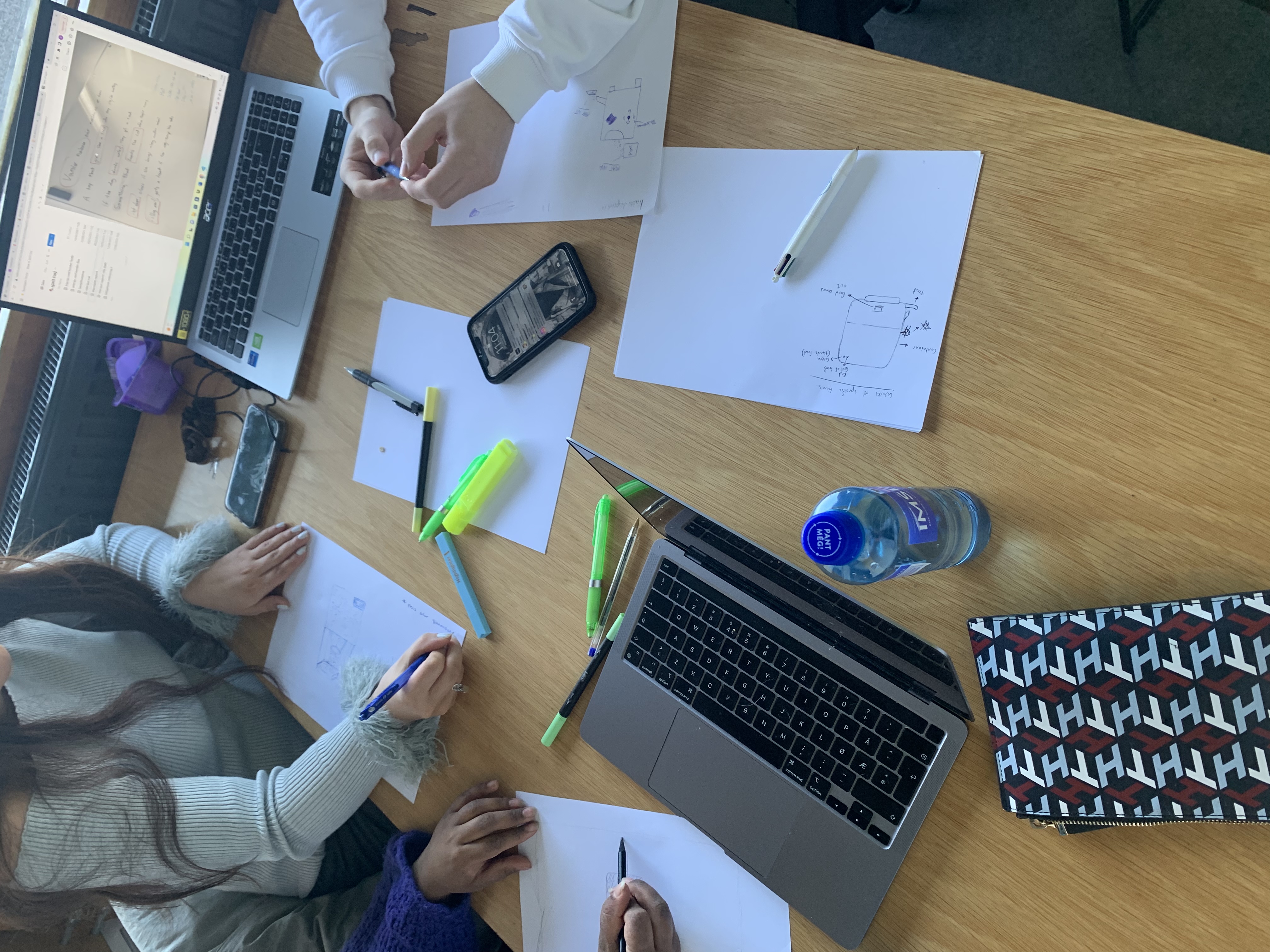 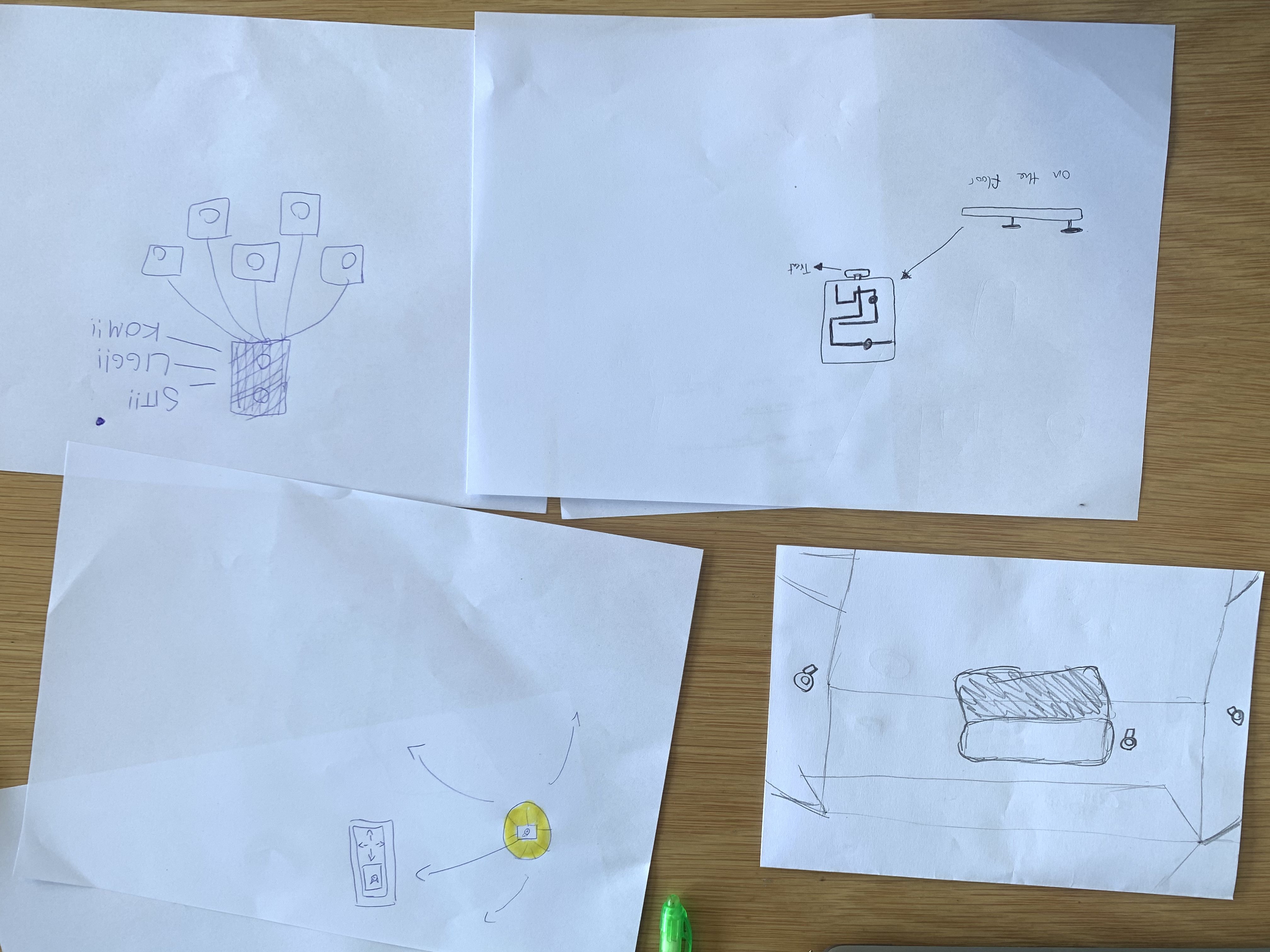 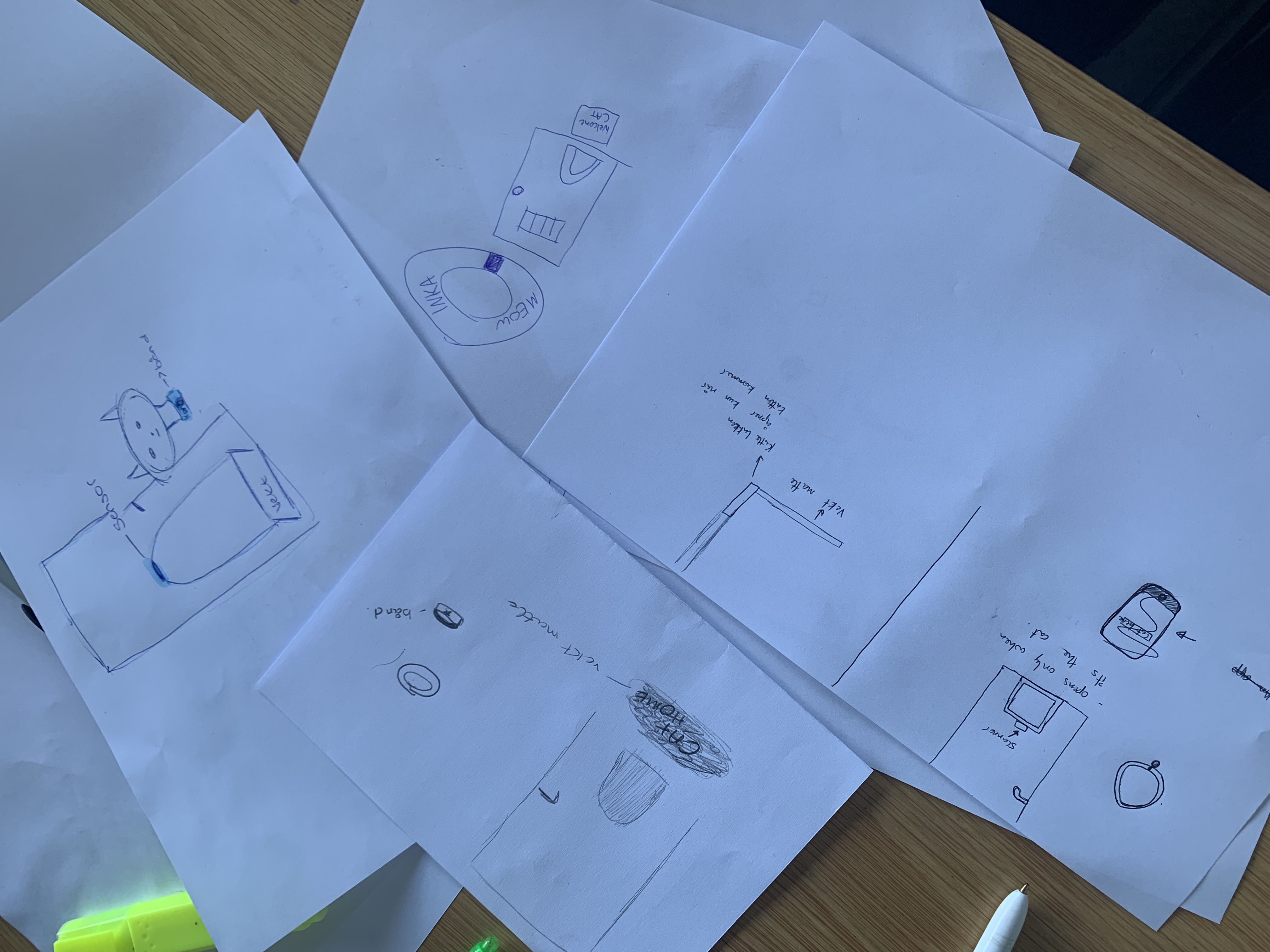 Katte-luke sensor
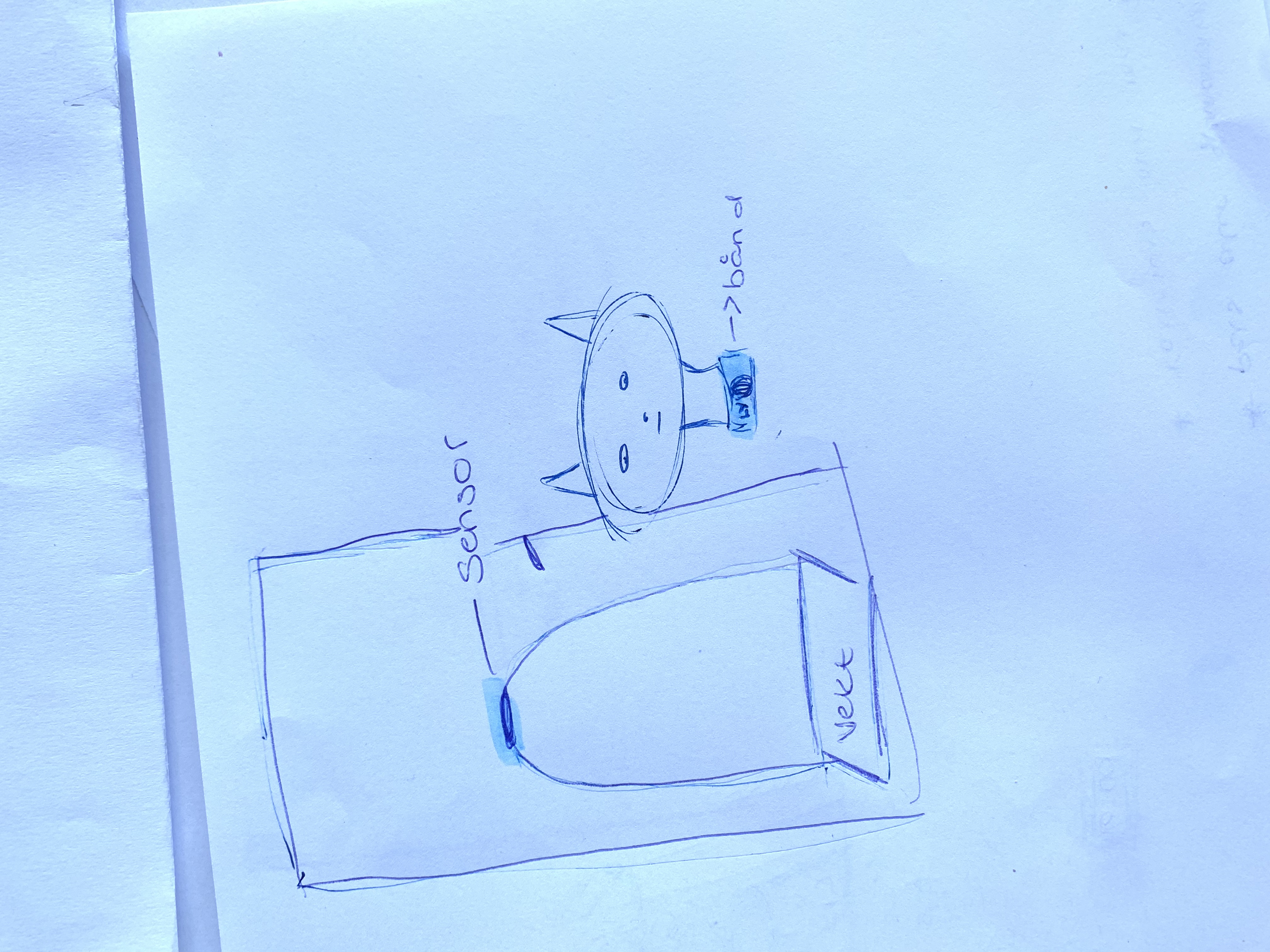 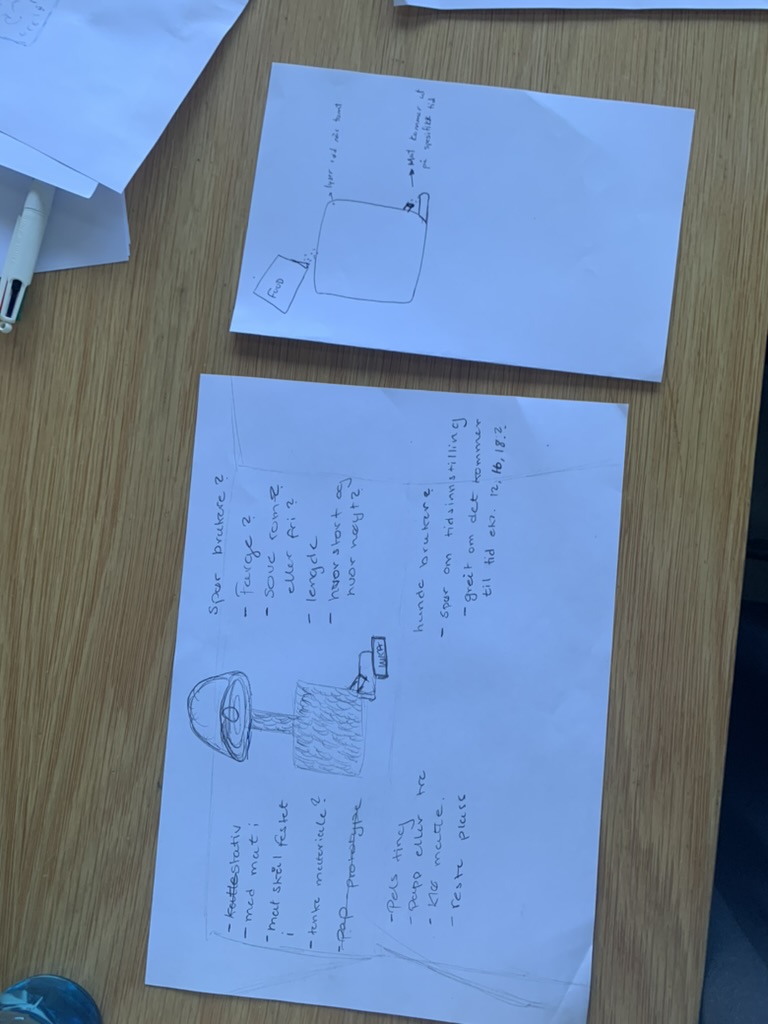 Feeder++
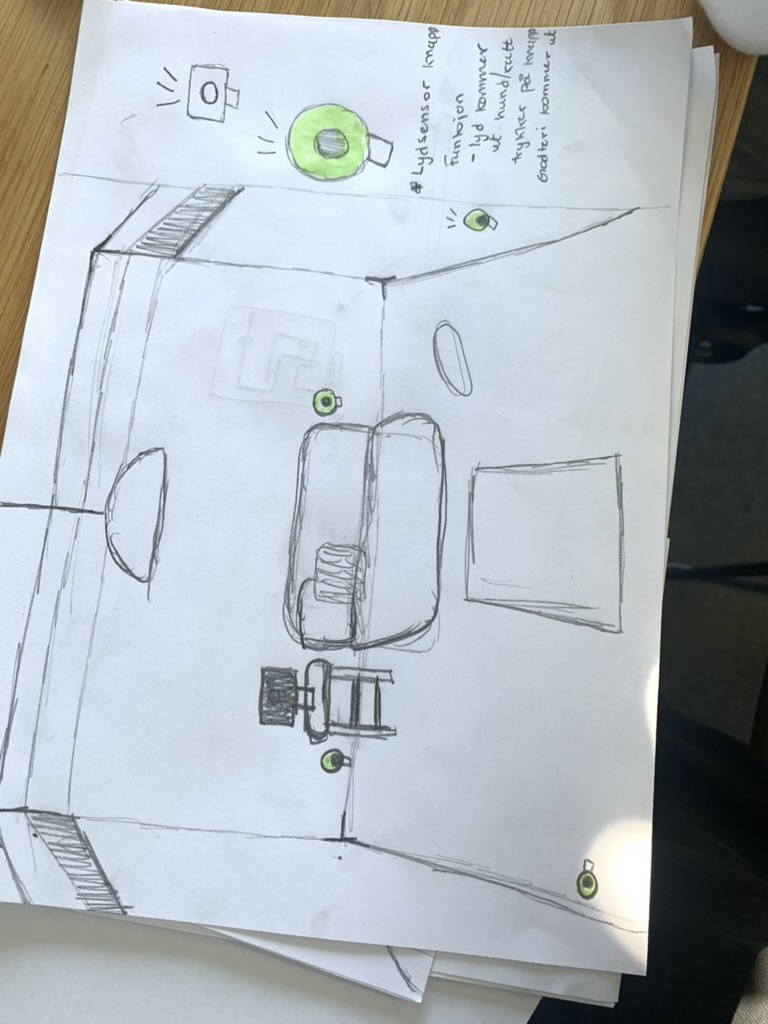 Hjernetrim – lydsensor
Hjernetrim -
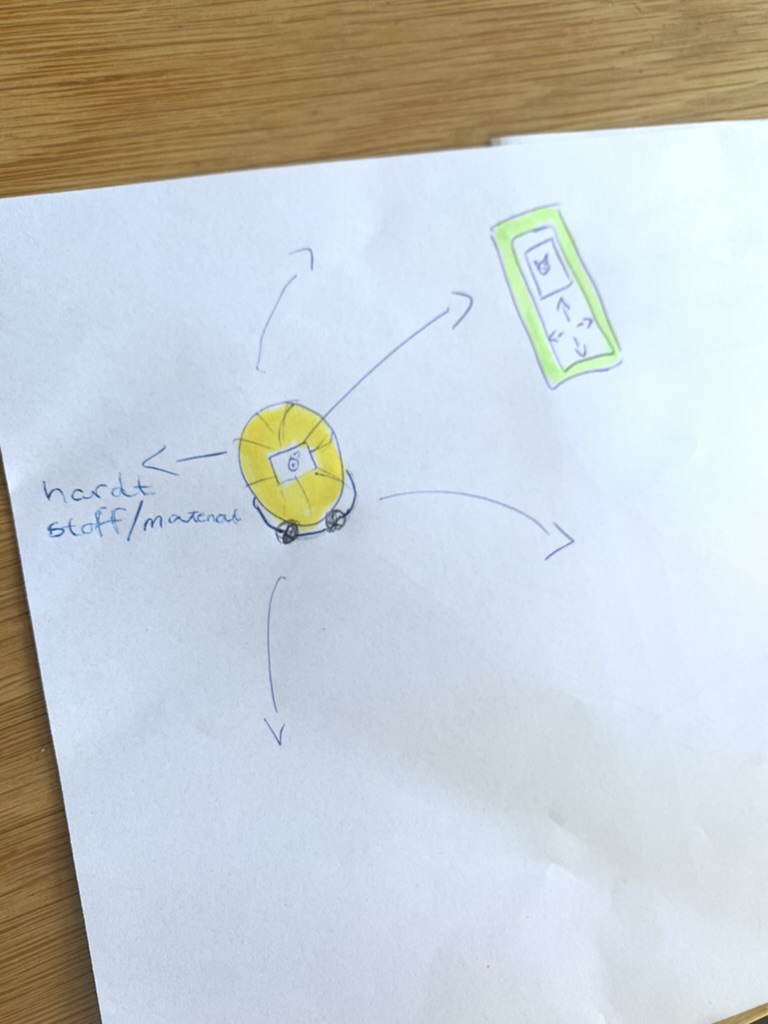 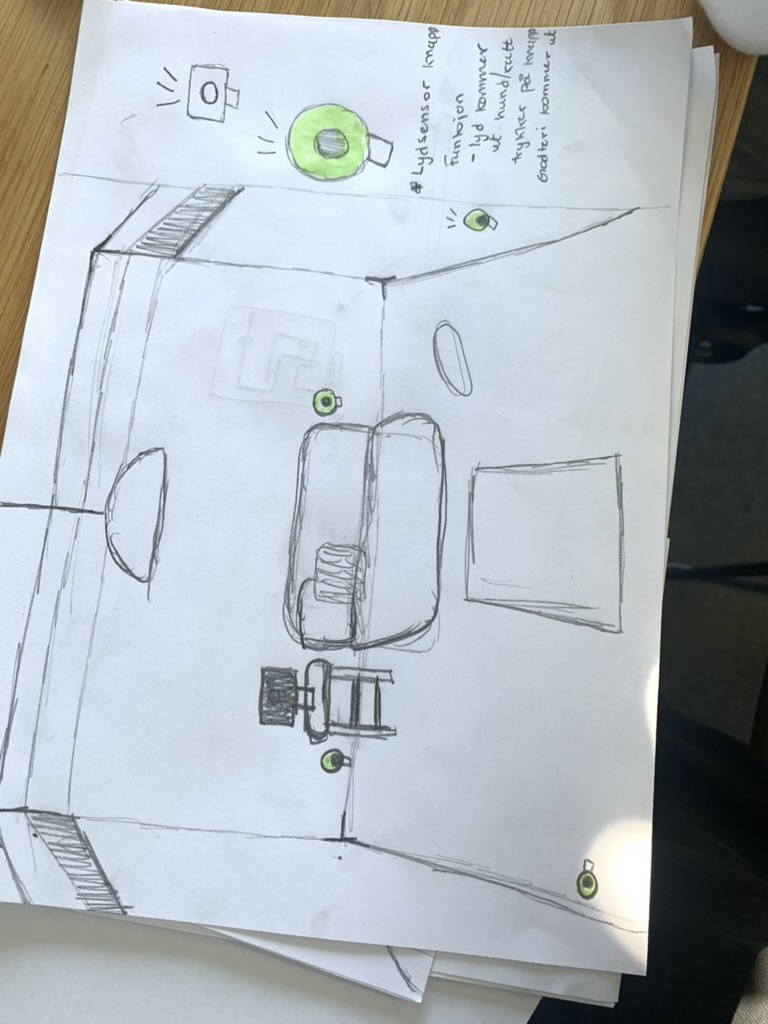 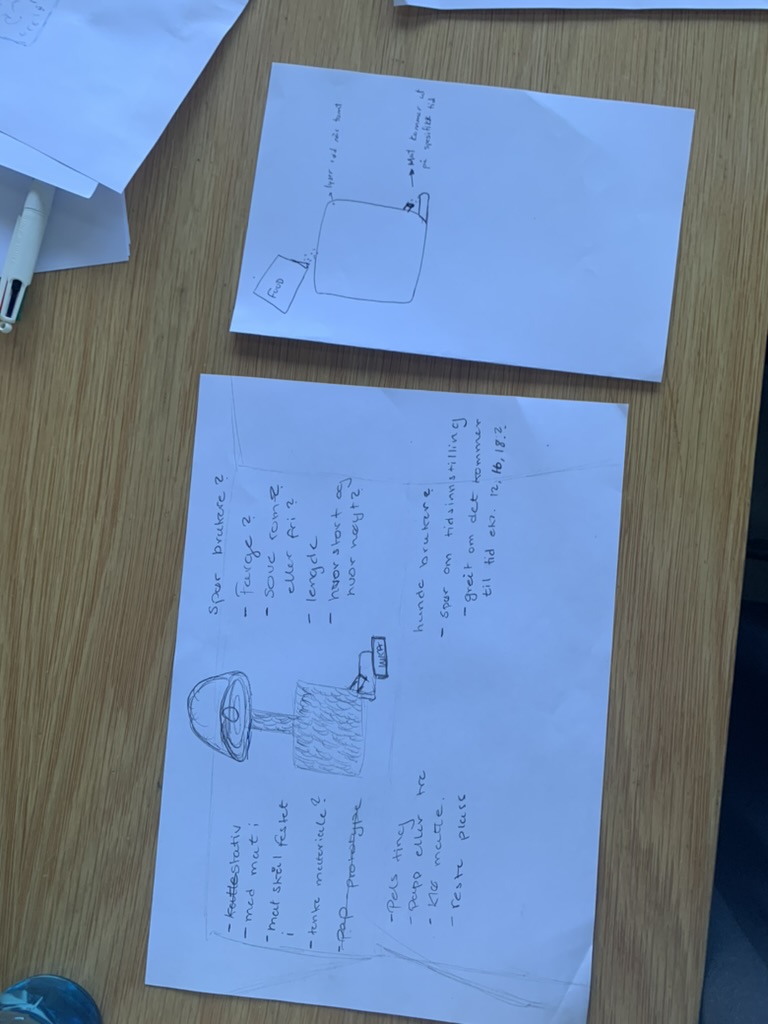 De to vi har gått videre med
Mulige materialer
Hjernetrim – lydsensor
Plast 
Tre 
Det vi har tigjengelig 



Farger og diverse – brukerne får bestemme.
Feeder++
Pappboks 
Treeske
Det vi har tilgjengelig 
Pels – myk
Utfordringer
Veien videre